”…Hør efter, I risikerer at trække dette til eksamen…” – perspektiver på unge, gymnasieliv og motivation!
Studenter 1985
Studenter 2015
Et par spørgsmål til overvejelse
Hvad er deres de vigtige historiske begivenheder i deres liv? Hvor mange gode sekundære voksne har de i deres liv? Tænker de på kineserne? Hvor mange af dem har en kæreste? Hvor mange dyrker idræt? Hvor mange har erhvervsarbejde?  – Hvad ved I?
De er en flok egoistiske, selvfede såkaldt ”kritiske” forbrugere, der kun har fokus på dem selv er de B4N – Hvad synes I om dem?
Hvad er den største udfordring når man er underviser/vejleder dem? 
Er motivation noget man har med når man møder ind om morgenen – det man kunne kalde ”general motivation” - eller er det i højere grad resultatet af noget der foregår i skolen – mao. situeret?
Center for Ungdomstudier (CUR)
Vi lever i en verden hvor udviklingen indenfor mange områder udvikler sig med eksponentiel vækst….
Globalt orienterede og udfordrede unge….
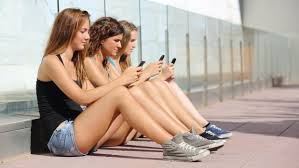 Målrettede er unge der gerne skal ramme plet…
Digital Natives & Addicts…..der vinder 20.000 i dansktimen!
er dygtige, men ofte selektive brugere 
de yngre kan ikke skille og samle en PC 
er connected/netværker  
også mens de er i skole…
er afhængige
nuet betyder rigtig meget, (en opdatering fra en veninde kan godt opleves lige så vigtig som en besked på Lectio)
lever deres liv i tre rum – offentlige, private og virtuelle – og disse rum smelter sammen!
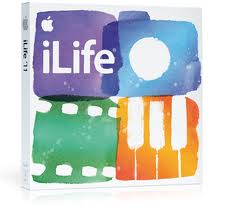 Center for Ungdomsstudier    www.cur.nu
Smilende unge der opfører sig pænt, men som ikke har det godt!
Særligt pigerne oplever en følelse af stress!
Man SKAL bryde sammen…..
Jeg tror bare, at det at gå i gymnasiet bare kræver, at man tit bryder sammen. Det er der flere fra vores klasse, der gør. Det hænger ikke sammen, så nogle gange er man nødt til bare lige at kaste det hele og så tude lidt over, hvor fucked-up det hele er.(Pige, 2.g)
Drengene tager det som det kommer……
(1): I vores klasse tager drengene det sådan lidt stille og roligt.(2): Der er mange af drengene, der er sådan: Jamen, jeg har ikke lige afleveret …(1): I går kom en af drengene f.eks. en time for sent, og så siger han: Nå, ja, men jeg kommer jo, ik?(2): De har måske bare mere sådan ro over det hele.(1): De tager det sgu, som det kommer, ik? Vi piger er sådan lidt mere: Aaargh, jeg når ikke at få det afleveret. 
(Piger, 3.g)
[Speaker Notes: Der er en klar bevidsthed om – også blandt eleverne selv -  at der er noget, der hedder pigekulturer, og der er noget, der hedder drengekulturer i forhold til tilgange til lektier. 
Pigerne vil gerne nå det hele – det gør de nok også – men de kan samtidig få en følelse af stress.
Drengene tager det mere som det kommer – hvilket så kan betyde, at de måske ikke når det, de gerne vil nå.

Det, det peger på, er det her med, hvor er det – igen break, der gør, at vi kan lære at planlægge vores nutid – ikke blot tænke over fremtid,
Men finde ud af, hvordan vi får tilværelsen til at hænge sammen?

Kan det, der ikke er til forhandling, måske i virkeligheden godt være til forhandling?
Konkret: Nogle gymnasier har meldt ud, at deres elever maks skal arbejde 10 timer i ugen – ellers hænger det ikke samen.
I øjeblikket er der en stor debat omkring alkoholkulturer – nogle gymnasier holder alkoholfrie-fester.

Det er strukturelt – men vigtigst af er formentligt efterspørgslen efter samtalepartnere, der kan give noget kvalificeret modspil ….]
Når kulturbærerne og legemestrene forsvinder
Center for Ungdomsstudier  (CUR)
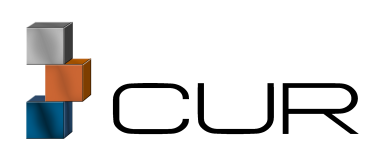 Venner kan man jo ikke rigtig bruge til noget!
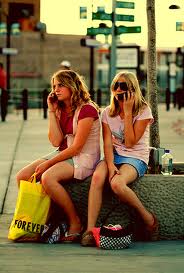 ”Det er på en anden måde end med mine venner, fordi vennerne jo er i samme suppedas som mig – og de giver mig jo altid bare ret…”
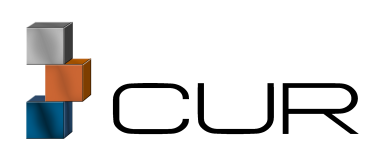 Center for Ungdomsstudier (CUR)
De vokser op i en ”synes godt om”-kultur
Center for Ungdomstudier (CUR)
Rum for refleksion
Hvis de mange oplevelser i ungdomslivet skal blive til læring er det nødvendigt med ”rum for refleksion”. 
Disse rum opstår, hvor der er ”voksne”, der tør stille spørgsmål uden at de selv behøver at sidde inde med alle svarene!
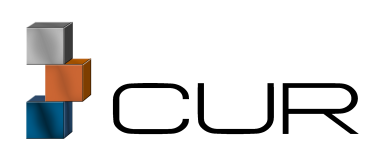 Center for Ungdomstudier  (CUR)
De mange valg - i en understruktureret verden  - hvor man er på 24/7!
Den unikke individualitet! – hvor man søger det trygge!
Erhvervsarbejde er den primære fritidsaktivitet
Center for Ungdomstudier (CUR)
Lektier kan tilpasses
Arbejder du?Jeg skal begynde på arbejde i dag, og jeg ved godt, at jeg kommer til at vælge skolen fra. Man siger ikke, at man ikke kan komme, fordi man har dansk for.
Så erhvervsarbejde er vigtigt?Jeg vil aldrig blive væk fra en time for at gå på arbejde, men jeg kunne sagtens finde på at droppe lektier. Altså afleveringer – dem laver man altid til tiden – men lektier, det er sådan mere fleksibelt.(Pige, 1.g)
[Speaker Notes: Mødet med gymnasiet opleves i vid udstrækning af eleverne på den måde, at der skrives en ny dagsorden i deres liv 
Samtidig er lektier til forhandling – det kan tilpasses.
Tanker om tiden: Tiden – tanker om, hvad man, og hvad man ikke kan nåMan har tiden, men alligevel har man den ikke, for der er så meget andet, man også gerne vil lave.]
Hvor meget tid anvender de på lektier?
[Speaker Notes: Pigerne er som gruppe mere flittige end drengene
Der sker en fordobling af antallet af piger der anvender mere end 10 timer (fra 27 til 57 pct.), men en firedobling af antallet af drenge (fra 9 til 35 pct.)]
En primær fritidsaktivitet – et ritualiseret frirum
… Jeg vil ikke droppe håndbolden, fordi det også er et frirum. At lave noget helt andet. Det vil jeg aldrig nogensinde droppe. Jeg prioriterer det rimeligt højt.(Pige, 3.g)

… Så kommer jeg hjem fra fodbold, og så er jeg også mere frisket op, synes jeg. Når man har udøvet en fysisk aktivitet, så er man mere klar til at lave lektier ... (Dreng, 1.g)
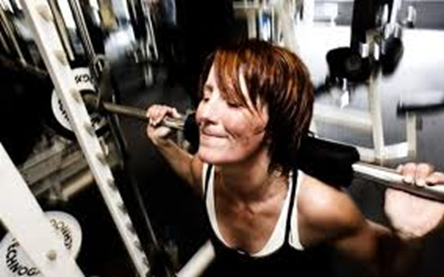 [Speaker Notes: I en travl hverdag udgør den primære fritidsaktivitet et ritualiseret frirum –Det er noget nemmere at få fritidsaktiviteterne end vennerne indpasset i forhold til gymnasieprojektet
	- fritidsaktiviteterne ligger netop fast – vennerne kan der jo skubbes med. 

Fritidsaktiviteterne giver et tidsmæssigt break og et fysisk break. Det er frirum, som man kan være helt religiøs omkring. 

Hvor man dropper de sekundære fritidsaktiviteter (altså, de selvorganiserede, dem man vælger til senere), dropperman kun nødigt de primære fritidsaktiviteter.]
Drenge vokser op med forbilleder der har klaret sig på trods af manglende flid i skolen - piger vokser op med Helle T, Inger Støjberg, Medina og Amalie – og hendes mor….
Og så giver det jo meget god mening at læse lektier….for man skulle jo nødig ende som Amalie….
Piger er eksponenter for en kultur, hvor det gælder om at være gode til det hele – drenge vælger nogle få arenaer de satser på….
For piger består udfordringen i at skulle kombinere ”macho”-inspireret ”bitchedness” med ”hyper- feminitet” – hvilket ikke altid er helt enkelt!
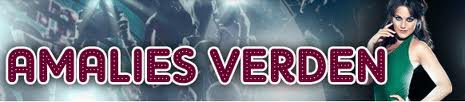 Center for Ungdomsstudier (CUR)
Fra forældre til logistik-chef
Om behovet for metaintentionelle voksne!
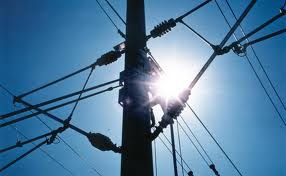 Center for Ungdomsstudier (CUR)
Familien står for det praktiske
”Jeg bruger min forældre til støtte og hjælp. F.eks. hvis jeg har svært ved en opgave i skolen. Mine forældre er en pengeautomat. Hvis jeg mangler noget, kan jeg få det af dem. Jeg gider ikke lave mad og vasketøj, og det gør de jo. De er bare maskiner, deres hverdag er det samme. De sover, arbejder, tager hjem og hører på vores mundlort… Ej, jeg var faktisk meget sød ved mor i går. Hun fik lov til at se en film oppe på mit værelse. Det var okay.” 
(Sebastian)
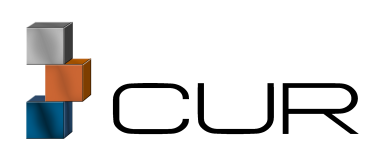 Center for Ungdomsstudier   (CUR)
Fra 1.divison til Superliga på 6 uger…….
Hvad med jeres forældre - er de inde over gymnasieprojektet?(1): Nej, slet ikke.
Hvorfor ikke?(2): Sådan er det bare i gymnasiet. Lærerne er f.eks. slet ikke i kontakt med vores forældre. I folkeskolen kendte de jo hinanden. Vi har selv dialogen med læreren, hvis der skulle være noget. 
Så man kan sige, at I oplever, at gymnasiet betragter jer som ”voksne”?(1): Her bliver vi meget behandlet som voksne – det er dit ansvar at få lavet dine ting, og hvis du ikke gør det, så falder hammeren med det samme, og familien bliver ikke blandet ind i det.
Hvordan er det selv at stå med ansvaret?(1): Det er vel fint nok, og det er vel også sådan det skal være, hvis vi skal udvikle os som mennesker.(Drenge, 1.g)
[Speaker Notes: Selvstændiggørelse – det er helt fint. Gymnasiet er en vigtig overgangsfase. Og det er helt okay at blive voksen.
Udfordringen er så, at det ikke altid er så nemt at håndtere at håndtere, og at man derfor søger hjælp og trøst hos vennerne 

Som – og det er udfordringen – oplever det samme som en selv – og jo i hvert fald ikke stiller nogen spørgsmål til gymnasietilværelsen. Man kan hurtigt blive meget enige om, at noget er på en bestemt måde

Tilværelsen håndteres individuelt (det er mit ansvar), men man søger hjælp og trøst hos vennerne, som kan bekræfte den enkelte i, at det kan være hårdt, svært, at man skal være social osv.
Det ultimative er festerne, hvor man helt ”får lov” til at slippe ”voksen”-rollen og kontrollen.]
”Hvad forventer du af dine forældre?”
[Speaker Notes: Forventningen er, at forældrene godt må spørge ind til uddannelsesvalg og karriere – men de skal blot ikke have for høje forventninger her og nu. 
57 pct. ønsker derfor generel uddannelsesvejledning.
43 pct. ønsker mere konkret hjælp til lektier – samtidig med, at  23 pct. ønsker, at deres forældre har færre forventninger til deres skolearbejde.
54 pct. i højere grad snakker med mig, hvad der foregår i mit liv.
Samtalebehovet er tilsyneladende ikke dækket ind – men det er ikke kun de voksnes skyld – eleverne har som udgangspunkt heller ikke tid – fordi de netop gerne vil nå det hele …]
Og så er de vokset op med voksne som drømmer om det samme BMI som dem selv…..
Hvilket er en udfordring for såvel dem selv som de ”voksne” der omgiver dem!
Center for Ungdomsstudier  (CUR)
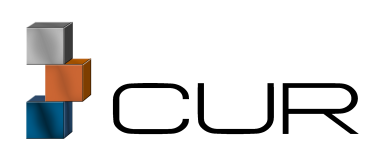 Ungdomsbetingelser i dag
Udvikle selvdannelse i mange kontekster
Udvikle selvsikkerhed og refleksivitet
Udvikle social praksis med viden om forskellige kontekster
Udvikle individuelle kvalifikationer og kompetencer
Side 29
Bagsiden af medaljen
Tomhed (manglende mening)
Uro (konstant søgen efter mening)
Udmattelse og depression (prisen for hele tiden at skulle være på vej i eget liv)
Side 30
”….Det er så fucking meningsløst fordi det ikke har noget med virkeligheden at gøre….”
Perspektiver på motivation
Fra motivation til motivationer…..
”Alle unge bevæges af noget, men deres motivationsorienteringer har deres tyngde forskellige steder...”(Pless m.fl 2015)
Det er vigtigere at bestå end at lære noget!
Studentereksamen ”i sig selv” motiverer mest i 1.g…..og mere piger end drenge
1.g: 93%			3.G: 79%

Piger: 91%		Drenge: 81%
Fremtiden fylder en del – især hos pigerne …
Overvejer du, hvad du skal lave efter gymnasiet? Fordeling på køn
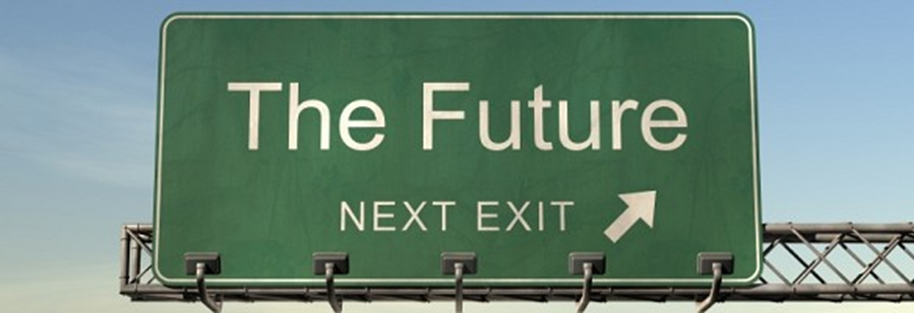 [Speaker Notes: 57 pct. siger, at forældrene gerne må spørge ind til uddannelsesvalg og kariere. 

Gymnasieeleverne orienterer sig mod den nære fremtid. Fremtiden længere ude virker en smule uoverskuelig
Dels fordi man ikke nødvendigvis ved, hvad man vil være i forhold til uddannelse og karriere.
Dels fordi man ikke ønsker at blive ”låst fast”, når det gælder familie, hus m.v. 

Hva’ så med lærerne?]
Vidensmotivation
Nysgerrighed
Videnbegær
Optagethed af ”omverdenen” – af at række udover sig selv…OG ET FOKUS PÅ ANVENDELIGHED!
Særinteresser
Har fokus på ”anvendelighed”…..
OK at være faglig dygtig, men særligt for drengene opleves som svært at skulle håndtere krydspresset mellem at være ”ærgerrig” og ”loose”….
Præstationsmotivation
Fokus på karakterer og placering i elev-hierakiet….
Konkurrence
Fokus på at gøre det godt snarere end at lære nyt, på at bestå snarere end at forstå og en stor villighed til lære noget med der opleves som ”meningsløst” fordi det tjener et højere formål…...
Mestringsmotivation
Tæt knyttet til elevernes mestringserfaringer fra Folkeskolen OG andre arenaer – og i høj grad knyttet til de læringsmiljøer de indgår i….
Progression forstået som en passende mængde af udfordring….og de har ikke brug for at begynde med en ”kold tyrker”…..
Fra mestring på ”individ-niveau” til mestring på ”kollektivt niveau”
Relationsmotivation – forstået som relationen til læreren…..
Relationer til læreren – og respekten opstår som følge af en gensidighed i relationen….ikke fordi man sætter sig i respekt…..
Relationsgrammatiken er ædnret:
”….Autoritet er magten er til at få andre til at ville noget af sig selv. Og den autoritet besidder manikke længere bare fordi man er voksen. Man er nødt til at vinde relationen gennem forhandlinger med eleverne. I den nye relationsgrammatik er også voksnes  realtioner til eleverne – og dermed autoritetsforholdet – præget af en uafhængig afhængighed”, der løbende må forhandles på plads. Men når man først har gjort det, bærer man det med sig som en slags relationskapital…”(Trondmann 2013)
Forventninger til lærerne……
At de er fagligt dygtige 					94 %
At de skal være gode til at engagere os		87 %
At de brænder for deres stof				77 %
At de skal formidle, hvordan det, jeg lærer,
    kan bruges i virkeligheden			            73 %
At de tager hensyn til, hvad der i øvrigt sker i mit liv                        		 30 %
Jeg har ingen forventninger			               2%
[Speaker Notes: De har høje forventninger til læreren, de ved godt, hvilke spilleregler, der gælder i gymnasiet. 

All inclusive pakke - har høje forventninger til både det sociale liv og det faliggee niveau

Høje faglige forventninger – og der skal ikke ret meget til, før de lige kniber ballerne sammen og måske afleverer en bestemt aflevering.]
Hvor stor betydning har læreren i forhold til, hvilke lektier og afleveringer, man prioriterer?  I har begge den samme dansklærer?
Han er afsindig dygtig.
Og er det sværere at skuffe ham end det f.eks. er at skuffe fransklæreren?
Man går mere op i det. I fransk er jeg ligeglad med, hvilken karakter jeg får – det interesserer mig ikke. Men hvis jeg går op i dansk og får en dårlig karakter, så ville jeg have det rigtig dårligt med det.(Drenge, 3.g)
[Speaker Notes: Andre interveiws viser, at der ikke skal så meget, før man smider en stor indsats. 
Den personlige relation betyder meget for den indsats, der lægges.]
Relationsmotivation – forstået som  relationer mellem eleverne…
”En klassediskussion, hvor man selv skal tage stilling, hvor man hører andres synspunkter og selv skal tænke over det – det motiverer mig.” (elevudsagn) 
Relationer til ”medstuderende” – om det at høre til…..og det turde skille sig ud….fordi vi ikke behøverat være enige om alt….
Eleverne skal lære gruppearbejdsformen. Alt for ofte forudsætter lærerne, at dette er noget, de kan. Men det kræver en række kompetencer for at kunne arbejde effektivt i et gruppemiljø. Det kræver evnen til at lytte, til at forhandle og nå et resultat.
Involveringsmotivation…..
Bedstemors lov: ”Kun den der arbejder lærer noget”.
Muligheden for at have indflydelse på egen læring med inddragelse af den ”virkelighed” som optager eleverne…mao. Aktør i eget liv….
Udfordringen er ofte at det kræver meget klare rammer – og at eleverne ofte ikke tager ansvar men får ansvar….
Det Strukturerede frirum
Selvbeskyttelse”
This is whY- et par udfordringer
Vær nysgerrig!
Skab rum for såvel individuel som kollektiv refleksion!
Alle unge er motiveret af noget – vores udfodring er at finde ud af hvad!
Center for Ungdomsstudier    www.cur.nu